2 November 2014
Putting Research Data into Context: A Scholarly Approach to Curating Data for Reuse
Ixchel M. Faniel, Ph.D.
Associate Research Scientist
OCLC Research
fanieli@oclc.org, Twitter @DIPIR_Project
The 77th Annual Meeting of the Association for Information Science  and Technology (ASIS&T)
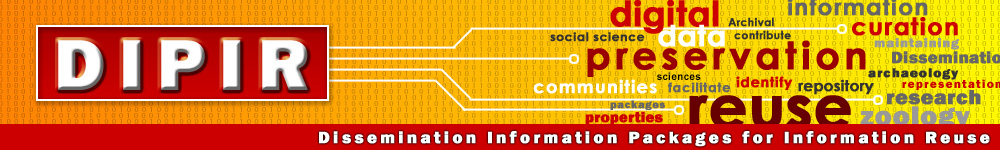 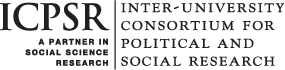 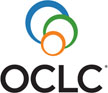 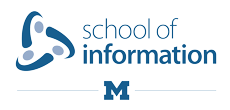 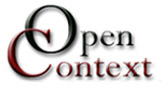 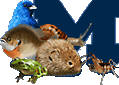 DIPIR: Overview & Objectives
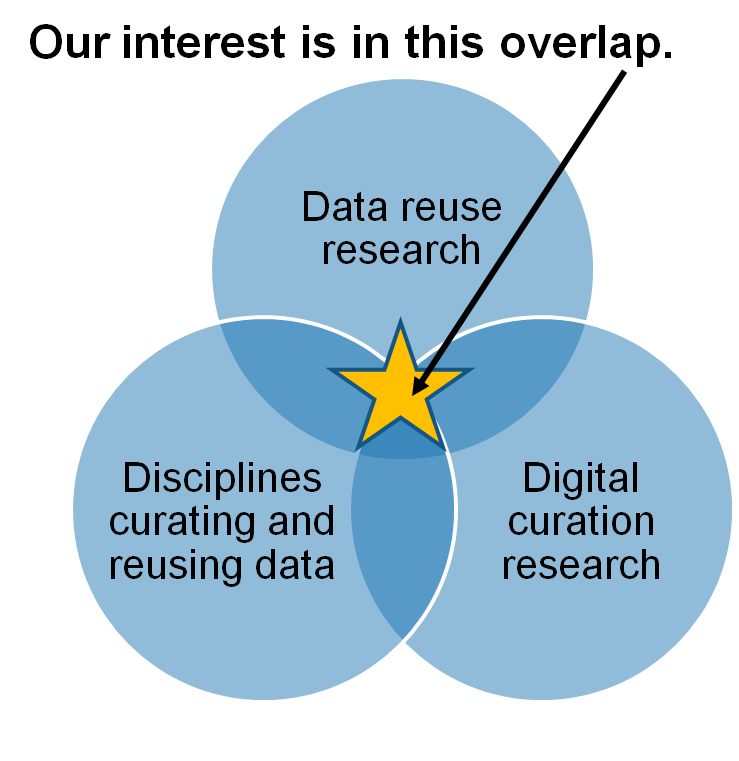 What are the significant properties of quantitative social science, archaeological, and zoological data that facilitate reuse? 

2. How can these significant properties be expressed as representation information to ensure the preservation of meaning and enable data reuse?
Faniel & Yakel 2011
DIPIR: Methods Overview
Interviews and Observations
Data Collection 
92 interviews via phone

11 observations at the University of Michigan Museum of Zoology
Data Analysis 
1st cycle coding
based on interview protocol 
more codes added as necessary
2nd cycle coding for context 
Detailed context needed
Place get context 
Reason need context
5
What are the significant properties of quantitative social science, archaeological, and zoological data that facilitate reuse?
6
Findings
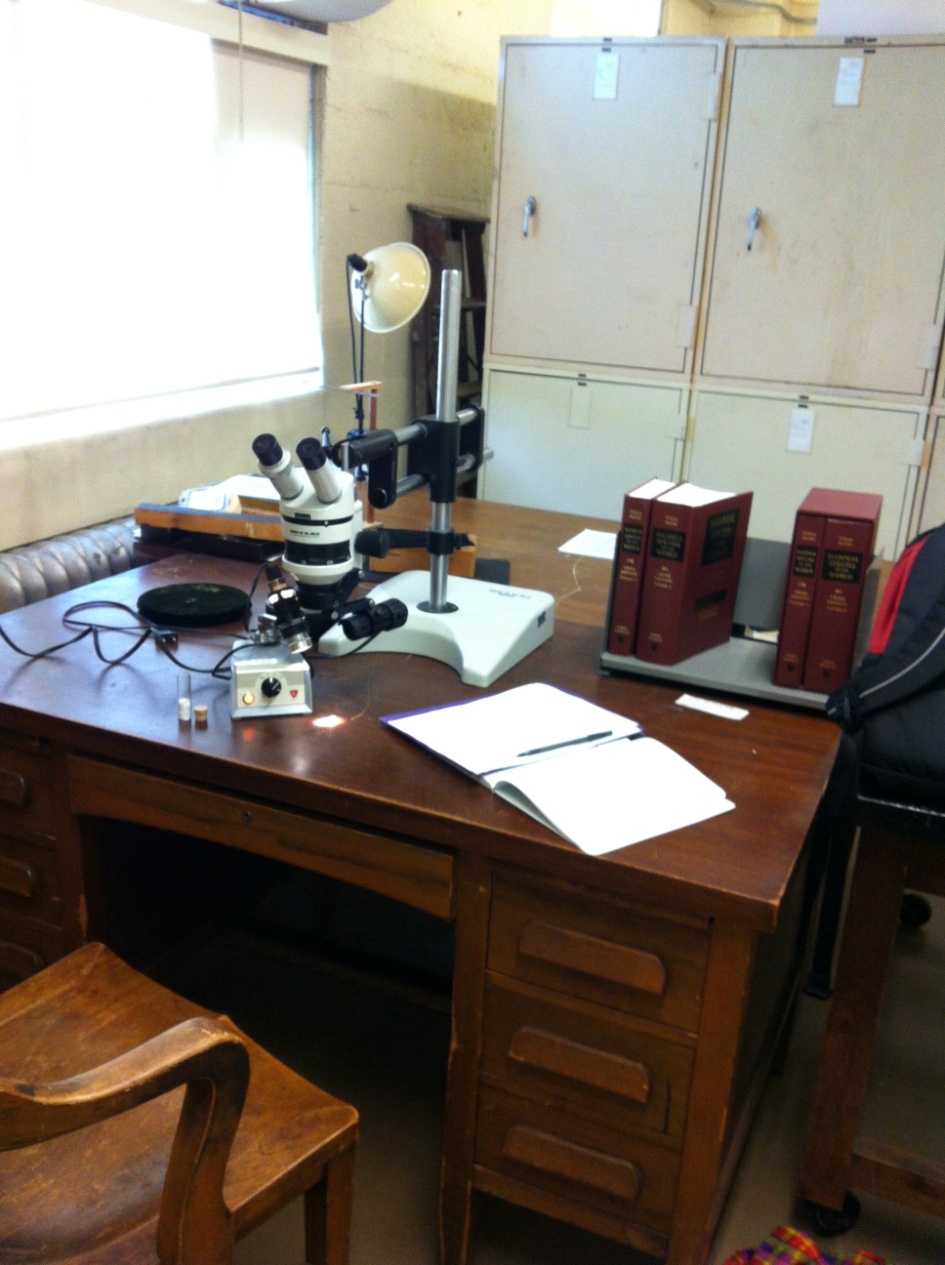 Detailed context reuser needed

Place reuser went to get context

Reason reuser needed context
Image: DIPIR Team
7
Detailed Context Reuser Needed
Percentage of mentions by discipline
1-5Top 5 rank ordered
(n=43)
(n=38)
(n=22)
Places Reuser Went to Get Detailed Context
Percentage of mentions by discipline
1-5Top 5 rank ordered
(n=43)
(n=38)
(n=22)
Reasons Reuser Needed Detailed Context
Percentage of mentions by discipline
1-5Top 5 rank ordered
(n=43)
(n=38)
(n=22)
Implications
Context internal and external to data’s production process is important to capture

Researchers go to common places to retrieve context

Researchers evaluate common data quality attributes, but those reusing longer may have clearer sense of attributes needed
14
Acknowledgements
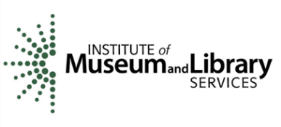 Institute of Museum and Library Services 
Co-PI: Elizabeth Yakel, Ph.D. (University of Michigan)
Partners: Nancy McGovern, Ph.D. (MIT), Eric Kansa, Ph.D. (Open Context), William Fink, Ph.D. (University of Michigan Museum of Zoology)
OCLC Fellow: Julianna Barrera-Gomez
Doctoral Students: Rebecca Frank, Adam Kriesberg, Morgan Daniels, Ayoung Yoon
Master’s Students: Jessica Schaengold, Gavin Strassel, Michele DeLia, Kathleen Fear, Mallory Hood, Annelise Doll, Monique Lowe
Undergraduates: Molly Haig
15
Questions
16
Ixchel M. Faniel, Ph.D.
Associate Research Scientist
OCLC Research
fanieli@oclc.org
17